БЮДЖЕТ ДЛЯ ГРАЖДАН
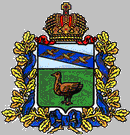 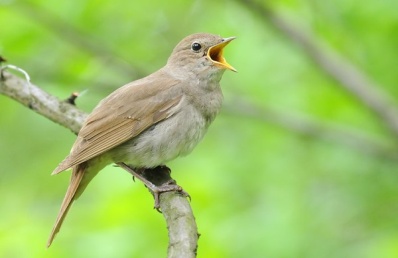 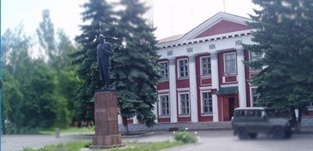 К РЕШЕНИЮ ПРЕДСТАВИТЕЛЬНОГО СОБРНИЯ ЛЬГОВСКОГО РАЙОНА КУРСКОЙ ОБЛАСТИ ОТ 28.07.2020 Г. №122«ОБ ИСПОЛНЕНИИ БЮДЖЕТА МУНИЦИПАЛЬНОГО РАЙОНА«ЛЬГОВСКИЙ РАЙОН» КУРСКОЙ ОБЛАСТИ ЗА 2019 ГОД
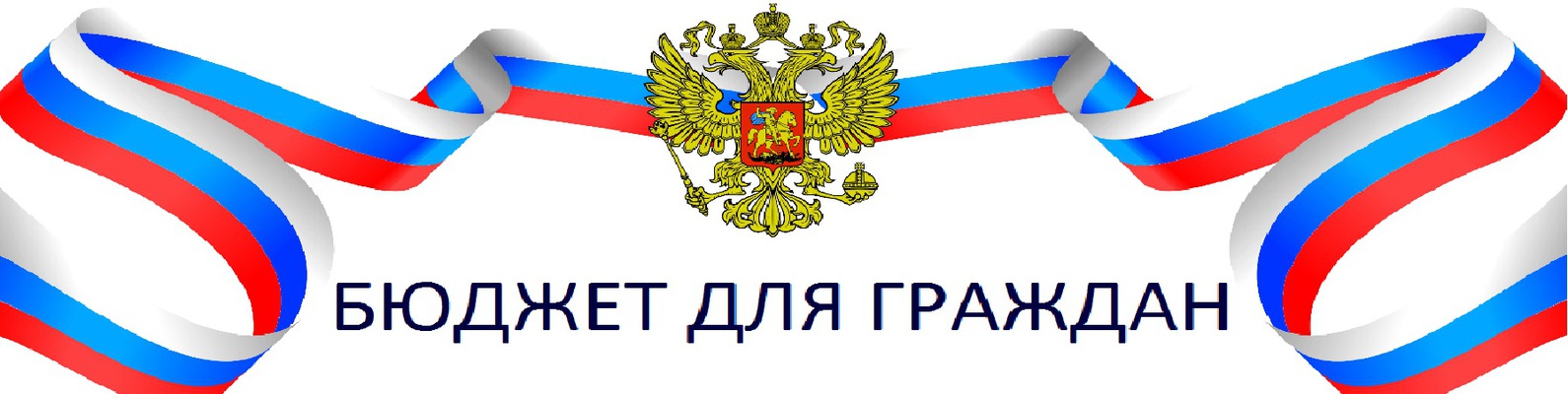 Бюджет для граждан - это упрощенная версия бюджетного документа, которая использует неформальный язык и  доступные форматы, чтобы облегчить для граждан понимание бюджета. Он содержит информационно-аналитический материал, доступный для широкого круга неподготовленных пользователей.
БЮДЖЕТ- это форма образования и расходования денежных средств, предназначенных для финансового обеспечения задач и функций государства и местного самоуправления.
ЧТО ТАКОЕБЮДЖЕТ?
БЮДЖЕТ
РАСХОДЫ
ДОХОДЫ
ДОХОДЫ БЮДЖЕТА – поступающие в бюджет денежные средства (налоги юридических и физических лиц, штрафы, административные платежи и сборы, финансовая помощь).
РАСХОДЫ БЮДЖЕТА – выплачиваемые из бюджета денежные средства (социальные выплаты населению, содержание государственных учреждений (образование, здравоохранение и другие), капитальное строительство и другие)
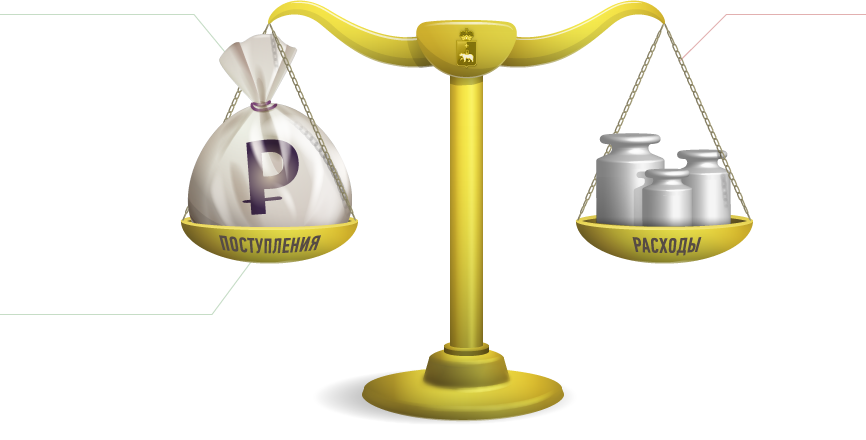 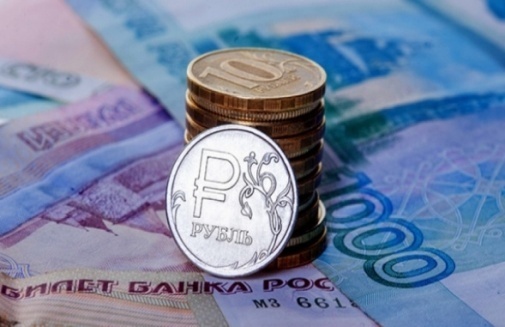 ОСНОВНЫЕ ХАРАКТЕРИСТИКИ БЮДЖЕТА
ДОХОДЫ – РАСХОДЫ = ДЕФИЦИТ (ПРОФИЦИТ)

ДЕФИЦИТ – превышение расходов над доходами
(принимается решение об источниках покрытия
дефицита – использовать остатки, взять в долг)

ПРОФИЦИТ – превышение доходов над расходами
(принимается решение об использовании доходов – 
накапливать резервы, остатки, погашать долг)
ОСНОВНЫЕ ХАРАКТЕРИСТИКИ КОНСОЛИДИРОВАННОГО БЮДЖЕТА ЛЬГОВСКОГО РАЙОНА КУРСКОЙ ОБЛАСТИ ЗА 2019 ГОД
рублей
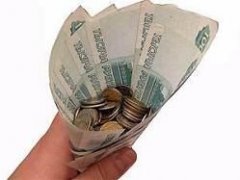 ДОХОДЫ БЮДЖЕТА
Структура доходов бюджета МУНИЦИПАЛЬНОГО РАЙОНА «ЛЬГОВСКИЙ РАЙОН» Курской области за 2019 год
рублей
Структура доходов муниципального района
за 2019 год
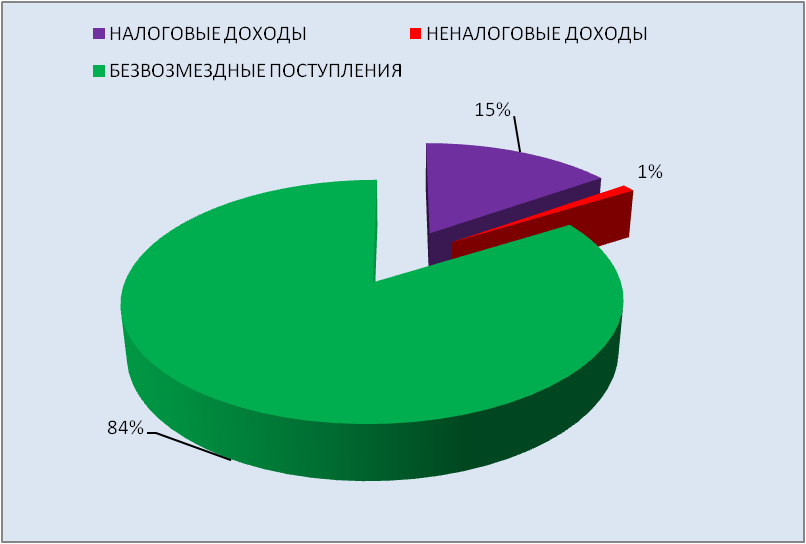 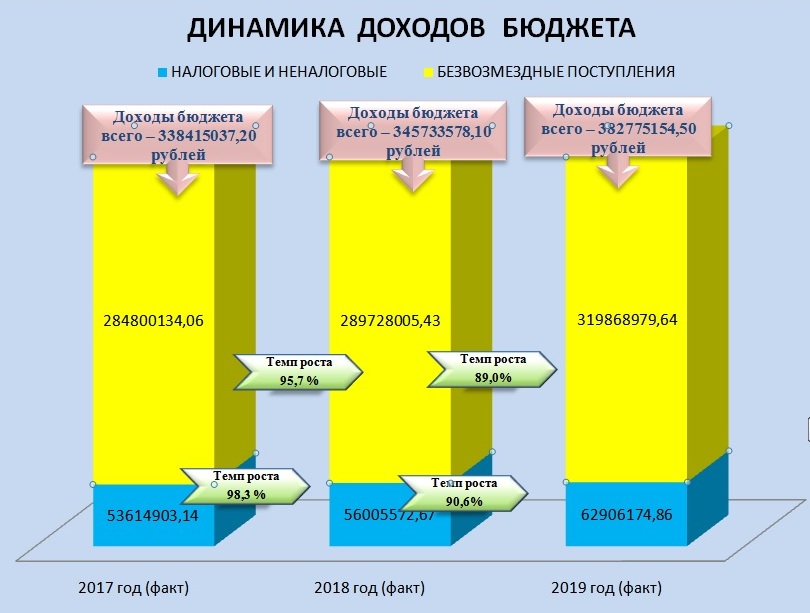 ОБЪЕМ И ДИНАМИКА БЕЗВОЗМЕЗДНЫХ ПОСТУПЛЕНИЙ ИЗ ОБЛАСТНОГО БЮДЖЕТА В БЮДЖЕТ МУНИЦИПАЛЬНОГО РАЙОНА
ОБЪЕМ БЕЗВОЗМЕЗДНЫХ ПОСТУПЛЕНИЙ ИЗ ОБЛАСТНОГО БЮДЖЕТА В БЮДЖЕТ МУНИЦИПАЛЬНОГО РАЙОНА ЗА 2019 ГОД [1]
рублей
ОБЪЕМ БЕЗВОЗМЕЗДНЫХ ПОСТУПЛЕНИЙ ИЗ ОБЛАСТНОГО БЮДЖЕТА В БЮДЖЕТ МУНИЦИПАЛЬНОГО РАЙОНА ЗА 2019 ГОД [2]
рублей
ОБЪЕМ БЕЗВОЗМЕЗДНЫХ ПОСТУПЛЕНИЙ ИЗ ОБЛАСТНОГО БЮДЖЕТА В БЮДЖЕТ МУНИЦИПАЛЬНОГО РАЙОНА ЗА 2019 ГОД [3]
рублей
ОБЪЕМ БЕЗВОЗМЕЗДНЫХ ПОСТУПЛЕНИЙ ИЗ ОБЛАСТНОГО БЮДЖЕТА В БЮДЖЕТ МУНИЦИПАЛЬНОГО РАЙОНА ЗА 2019 ГОД [4]
рублей
ОБЪЕМ БЕЗВОЗМЕЗДНЫХ ПОСТУПЛЕНИЙ ИЗ ОБЛАСТНОГО БЮДЖЕТА В БЮДЖЕТ МУНИЦИПАЛЬНОГО РАЙОНА ЗА 2019 ГОД [5]
рублей
ОБЪЕМ БЕЗВОЗМЕЗДНЫХ ПОСТУПЛЕНИЙ ИЗ ОБЛАСТНОГО БЮДЖЕТА В БЮДЖЕТ МУНИЦИПАЛЬНОГО РАЙОНА ЗА 2019 ГОД [6]
рублей
ОБЪЕМ БЕЗВОЗМЕЗДНЫХ ПОСТУПЛЕНИЙ ИЗ ОБЛАСТНОГО БЮДЖЕТА В БЮДЖЕТ МУНИЦИПАЛЬНОГО РАЙОНА ЗА 2019 ГОД [7]
рублей
ОБЛАСТНОЙ БЮДЖЕТ
БЮДЖЕТ МУНИЦИПАЛЬНОГО РАЙОНА
РАСХОДЫ БЮДЖЕТА ПО ОСНОВНЫМ ФУНКЦИЯМ
Структура расходов бюджета района за 2019 год  по разделам и подразделам функциональной классификации [1]
рублей
Структура расходов бюджета района за 2019 год  по разделам и подразделам функциональной классификации [2]
рублей
Структура расходов бюджета района за 2019 год  по разделам и подразделам функциональной классификации [3]
рублей
РАСХОДЫ БЮДЖЕТА ЛЬГОВСКОГО РАЙОНА КУРСКОЙ ОБЛАСТИ по видам расходов за 2019 год
СТРУКТУРА РАСХОДОВ БЮДЖЕТА ЛЬГОВСКОГО РАЙОНА КУРСКОЙ ОБЛАСТИ по видам расходов за 2019 год
ДИНАМИКА РАСХОДОВ
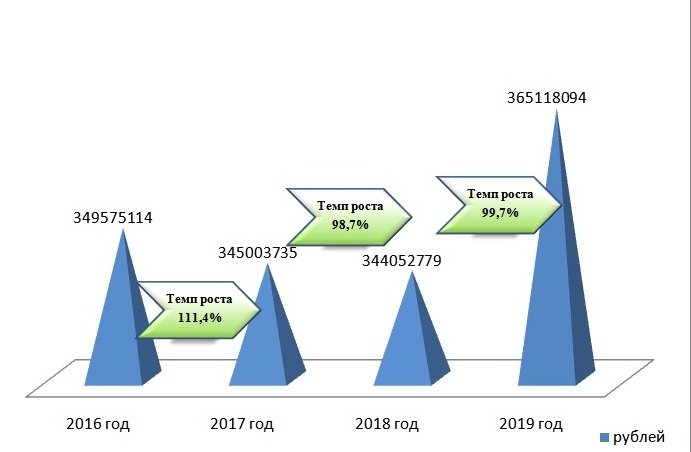 ЧТО ТАКОЕ МУНИЦИПАЛЬНАЯ ПРОГРАММА?
МУНИЦИПАЛЬНАЯ  ПРОГРАММА  ЛЬГОВСКОГО РАЙОНА  КУРСКОЙ  ОБЛАСТИ – это комплекс мероприятий, взаимоувязанных по задачам, срокам осуществления, исполнителям и ресурсам, в сфере социально-экономического развития Льговского района Курской области.
Муниципальная программа Льговского района Курской области  утверждается постановлением Администрации Льговского района Курской области.
В 2019 году в муниципальном районе «Льговского района» Курской области будет осуществляться реализация 20 муниципальных программ Льговского района Курской области.
«ПРОГРАММНАЯ» структура расходов бюджета
Бюджет муниципального района за 2019 год  в разрезе государственных программ Курской области [1]
Бюджет муниципального района за 2019 год  в разрезе государственных программ Курской области [2]
Расходы  бюджета на реализацию муниципальной программы 01 «Развитие культуры в Льговском районе Курской области»
рублей
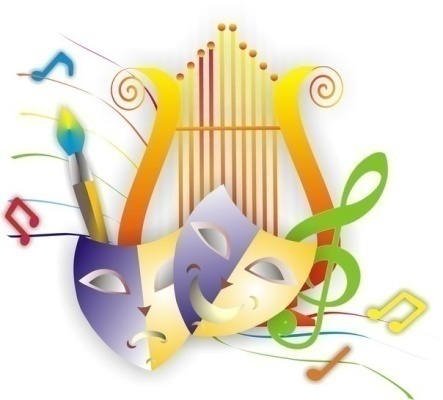 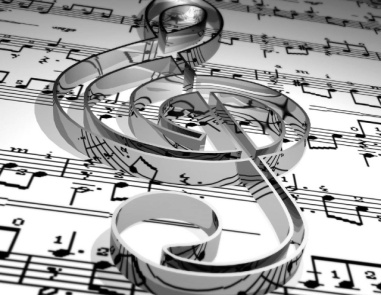 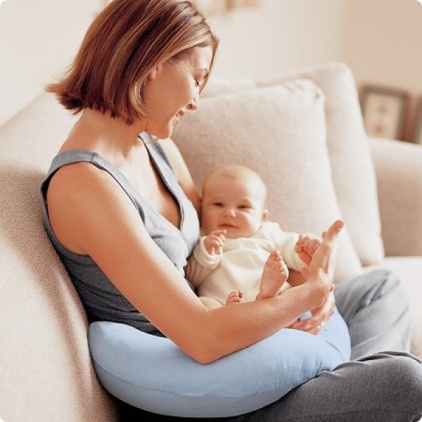 Расходы  бюджета на реализацию муниципальной программы 02 «Социальная поддержка граждан в Льговском районе Курской области»
рублей
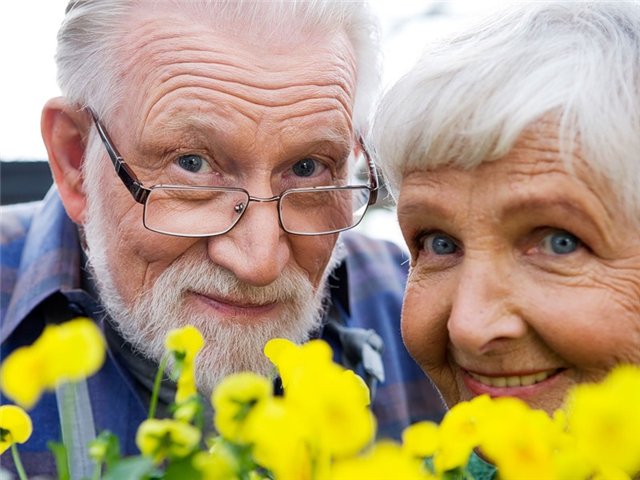 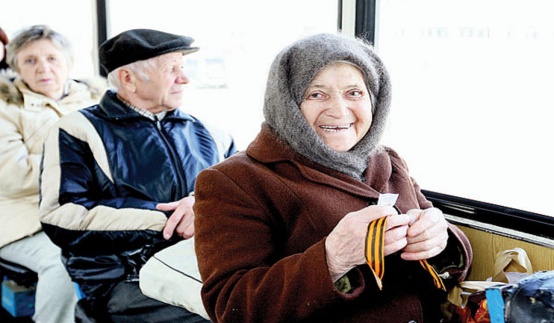 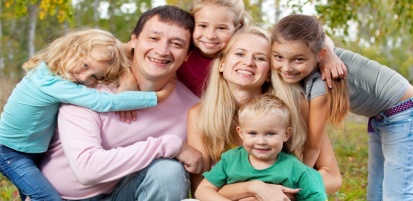 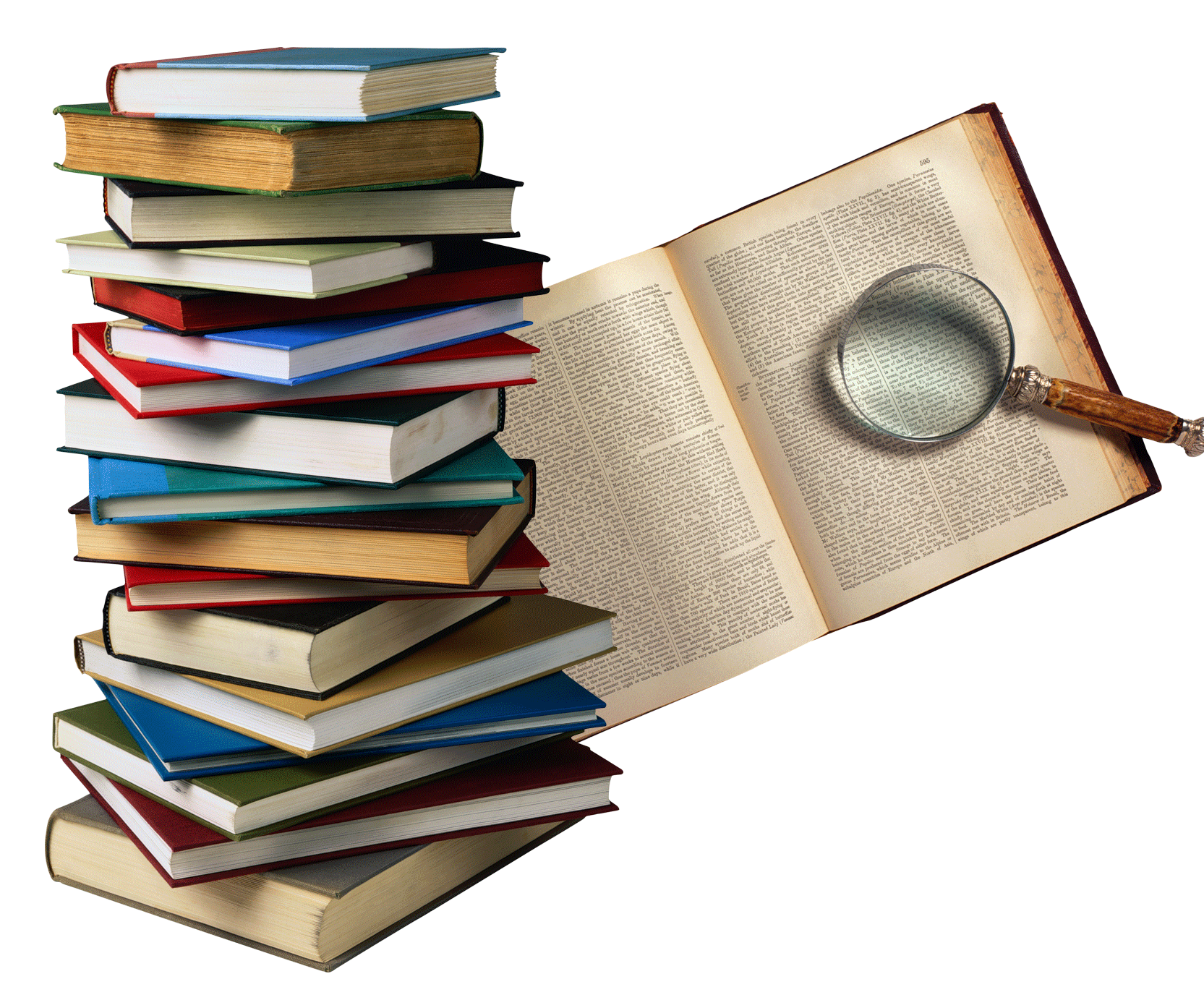 Расходы  бюджета на реализацию муниципальной программы 03 «Развитие образования в Льговском районе Курской области»
рублей
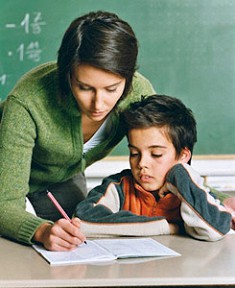 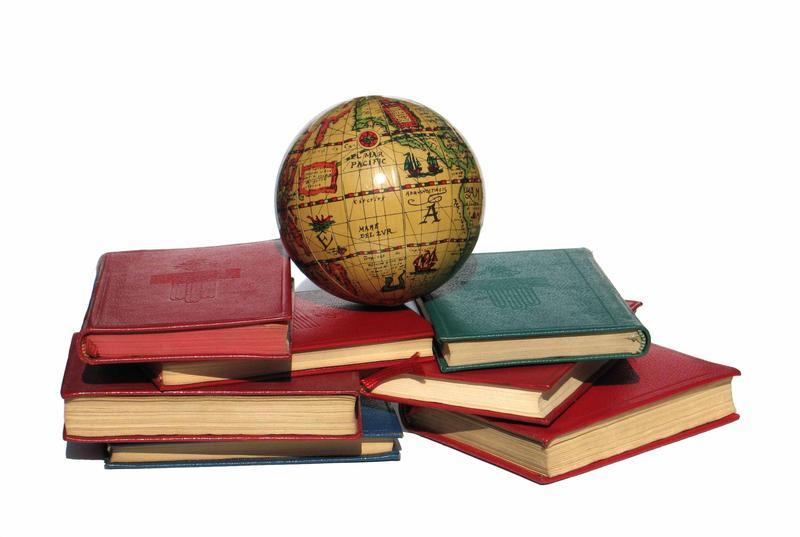 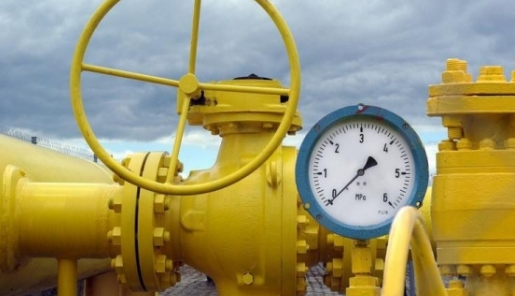 Расходы  бюджета на реализацию муниципальной программы 07 "Обеспечение доступным и комфортным жильем и коммунальными услугами граждан Льговского района Курской области"
рублей
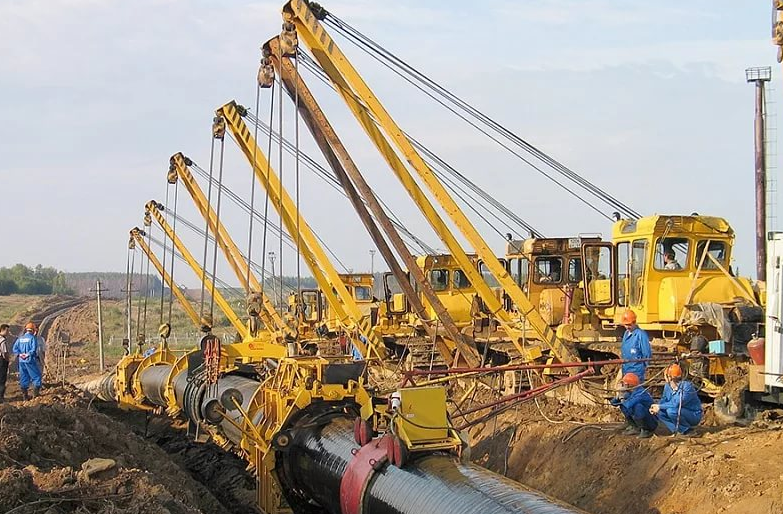 Расходы  бюджета на реализацию муниципальной программы 08 «Повышение эффективности работы с  молодежью,  организация отдыха и оздоровления детей, молодежи, развитие физической культуры и спорта в Льговском районе Курской области»
рублей
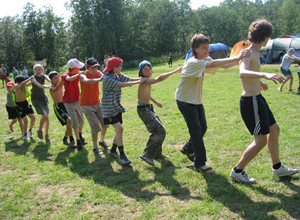 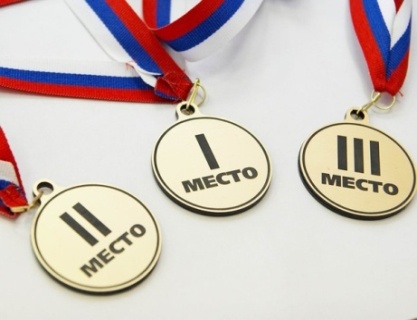 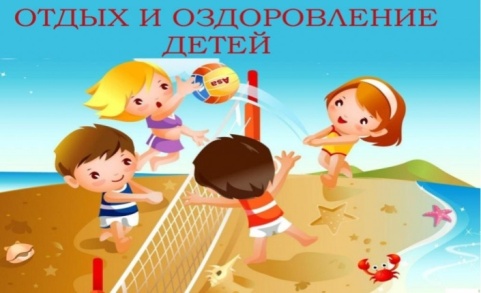 Расходы  бюджета на реализацию муниципальной программы 11 «Развитие транспортной системы, обеспечение перевозки пассажиров в Льговском районе Курской области и безопасности дорожного движения»
рублей
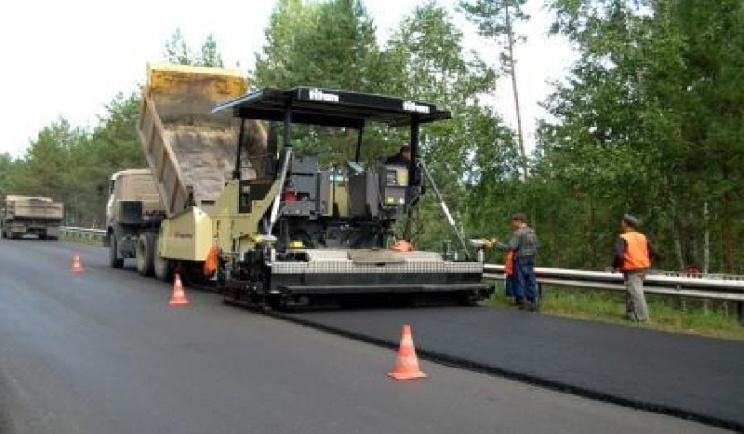 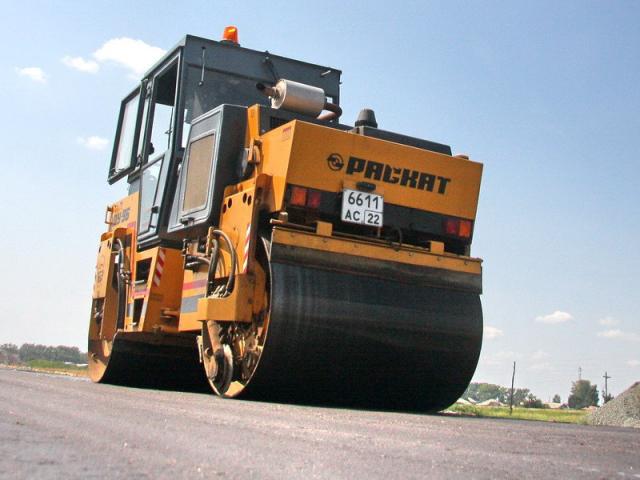 Расходы  бюджета на реализацию муниципальной программы 13 «Защита населения и территории от чрезвычайных ситуаций, обеспечение пожарной безопасности и безопасности людей на водных объектах в Льговском районе Курской области»
рублей
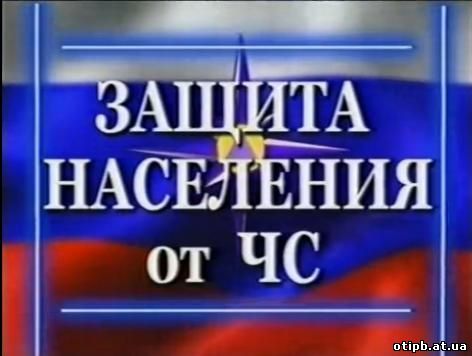 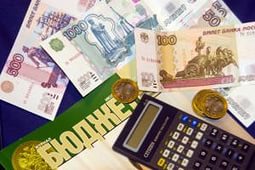 Расходы  бюджета на реализацию муниципальной программы 14 «Повышение эффективности управления муниципальными финансами в Льговском районе Курской области»
рублей
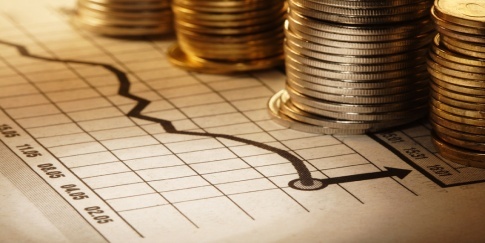 Расходы  бюджета на реализацию муниципальной программы 16 "Социальное развитие села в Льговском районе Курской области"
рублей
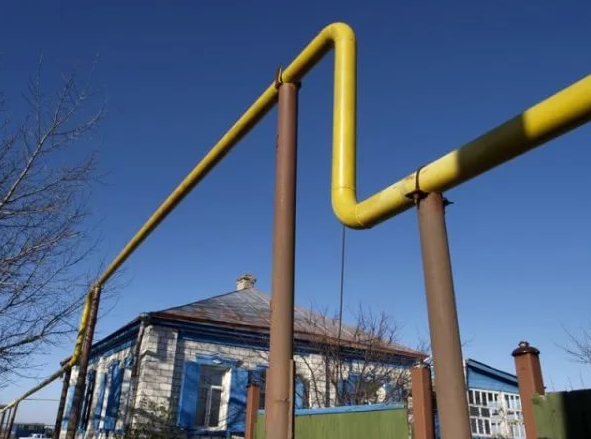 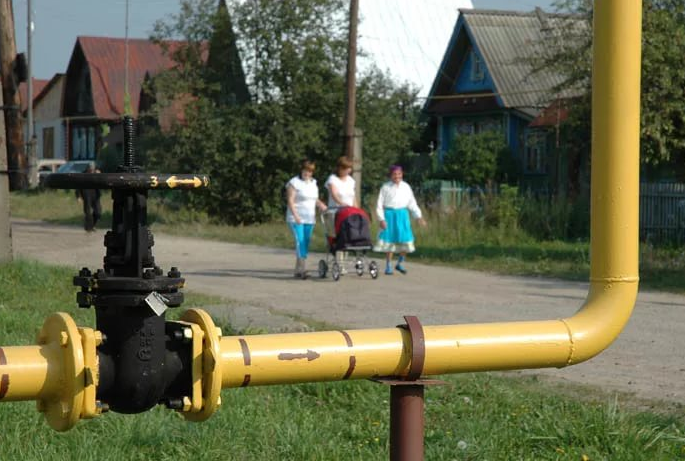 Межбюджетные трансферты – это денежные средства, передаваемые из одного бюджета бюджетной системы Российской Федерации другому
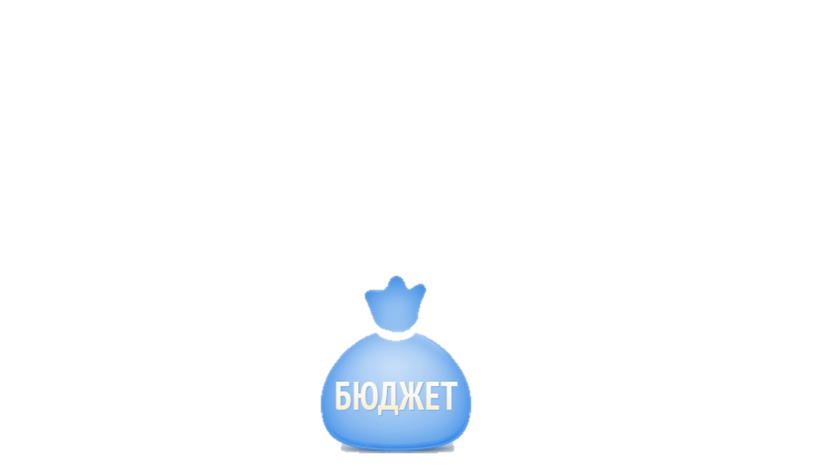 Бюджет
Иные межбюджетные трансферты   – 
предоставляются в случаях и порядке, предусмотренных законами и иными нормативными правовыми актами
Дотации –
предоставляются на безвозмездной и безвозвратной основе без установления направлений и условий их использования
Бюджет
муниципального района
Бюджеты сельских поселений
Оказание финансовой помощи в виде межбюджетных трансфертов в 2019 году
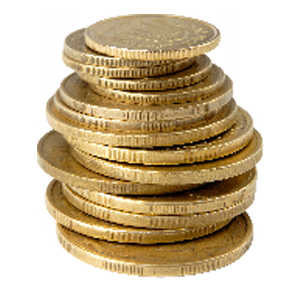 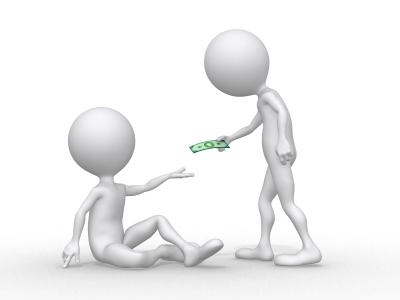 Муниципальный долг муниципального района «Льговский район» Курской области
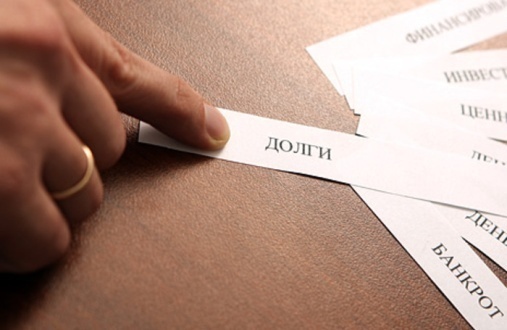 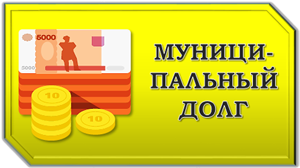 Муниципальный  долг -  это обязательства, возникающие в результате муниципальных заимствований (т.е. кредитов, муниципальных ценных бумаг), гарантий по обязательствам третьих лиц, другие обязательства, принятые на себя муниципальным районам.

По состоянию на 01.01.2020 года муниципальный долг муниципального района «Льговский район» Курской области отсутствует.


Погашено поселениями в 2019 году в бюджет муниципального
 района «Льговский район» Курской области кредитов в сумме
 100 000,0  рублей: МО «Кудинцевский сельсовет».
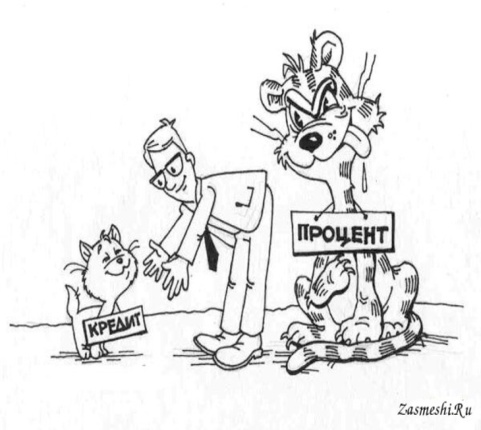 Контактная информация: Начальник управления финансов администрацииЛьговского района Курской области – Алферова Татьяна Васильевна График работы с 8-00 до 17-00, перерыв с 12-00 до 13-00.Адрес:  307750, Курская область, г.Льгов, Красная площадь 4б Телефоны  (8 47140) 2-40-69, 2-24-89 факс (8 47140) 2-24-89Электронная почта:   ufinlgov@rambler.ru